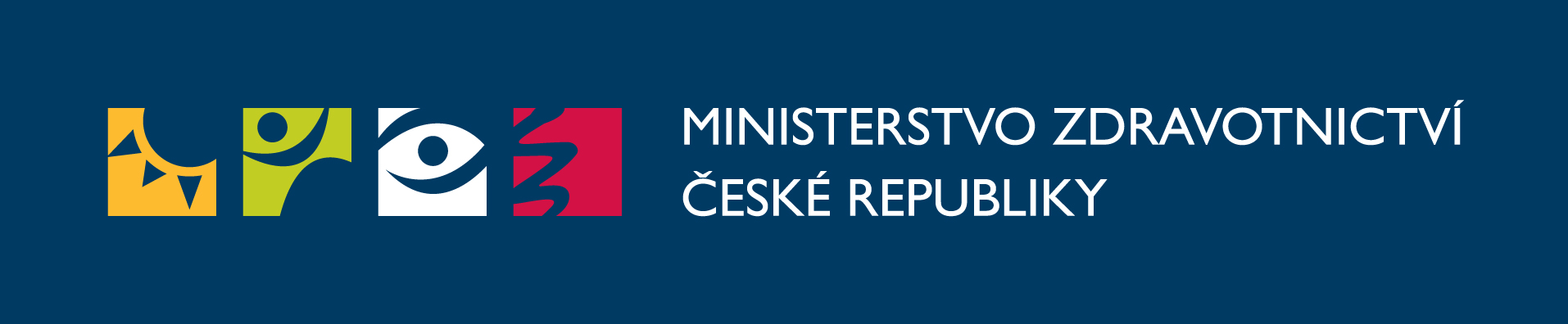 Ustavující jednání Národní rady elektronického zdravotnictví
26. září 2024
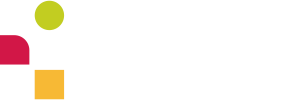 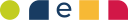 Program jednání
Zahájení
Schválení programu jednání
Úvod
Představení účelu a působnosti Národní rady elektronického zdravotnictví
Informace k činnosti, statut a jednací řád
Představení řídící struktury elektronizace zdravotnictví
Novinky novely zákona o elektronizaci zdravotnictví
Žádanka
Sdílený záznam – řidičský a zbrojní průkaz
Novela vyhlášky o zdravotnické dokumentaci
Vyhláška o telemedicínských zdravotních službách
Certifikační autorita
Afinitní domény a sdílení zdravotnické dokumentace
Standardy elektronického zdravotnictví – stav a harmonogram
Různé
Projednání návrhu na ustavení Pracovní skupiny pro telemedicínu a inovativní digitální technologie
Různé
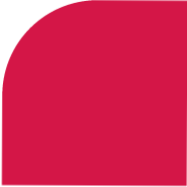 01
Zahájení
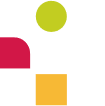 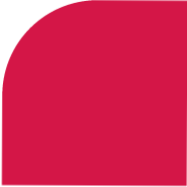 02
Schválení programu jednání
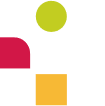 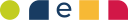 Schválení programu jednání
Návrh usnesení:

„Národní rada elektronického zdravotnictví schvaluje navržený program jednání.“
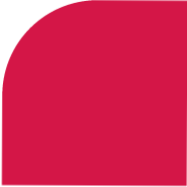 03
Úvod
Představení účelu a působnosti Národní rady elektronického zdravotnictví
Informace k činnosti, statut a jednací řád
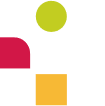 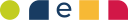 Role a způsob práce NReZ
Plní koordinační roli při přípravě, implementaci a hodnocení úspěšnosti strategických rozvojových plánů a další specifické činnosti, jež často přesahují rámec jednotlivých odborností a působnosti subjektů zastoupených v Národní radě.

Má pravomoc vytvářet pracovní skupiny a týmy pro řešení odborných a organizačních záležitostí v jednotlivých oblastech. 

Na základě projednávaných dokumentů a předložených materiálů vypracovává podklady a přijímá usnesení k odborným otázkám digitalizace zdravotnictví.

Veškerá usnesení a jiné výstupy Národní rady jsou základním podkladem pro činnost představeného útvaru, v jehož gesci je digitalizace zdravotnictví.
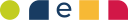 Role a způsob práce NReZ
vyjadřuje se k aktuálním otázkám v oblasti digitalizace zdravotnictví včetně jeho financování a plní další úkoly dle aktuálního zadání ministra,
vyhodnocuje předložené náměty a potřeby členů Národní rady a v případě shody navrhuje upřednostňování těchto požadavků, 
průběžně hodnotí uložené úkoly a průběžně monitoruje pokrok v realizaci prioritních záměrů, připravuje Výroční zprávu o stavu elektronického zdravotnictví v ČR,
schvaluje podklady pro účely strategického plánování a rozvoje elektronického zdravotnictví, včetně predikcí pro dohodovací řízení, HTA analýz a programových dokumentů,
identifikuje projekty, které by mohly být financovány z veřejných zdrojů, případně se spoluúčastí organizací zastoupených v Národní radě,
předkládá návrhy na projekty s účastí organizací zastoupených v Národní radě, projednává využití dostupných zdrojů,
podává podněty a připomínky ke strategickým dokumentům v oblasti výzkumu v oblasti elektronického zdravotnictví,
řeší další úkoly požadované ministrem.
Národní strategie elektronického zdravotnictví 2035
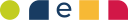 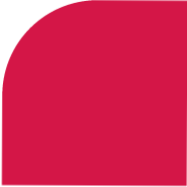 04
Představení řídící struktury elektronizace zdravotnictví
Projektové/výkonné/řídící vrstvy
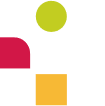 Výchozí organizační struktura pro realizaci projektů digitalizace
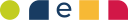 NCEZ
Odbor národního centra elektronického zdravotnictví
Oddělení interoperability
Projektové oddělení
Oddělení architektury
V rámci oddělení dispozici kapacity v součtu 22FTE
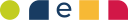 Organizační struktura pro realizaci projektů elektronizace zdravotnictví
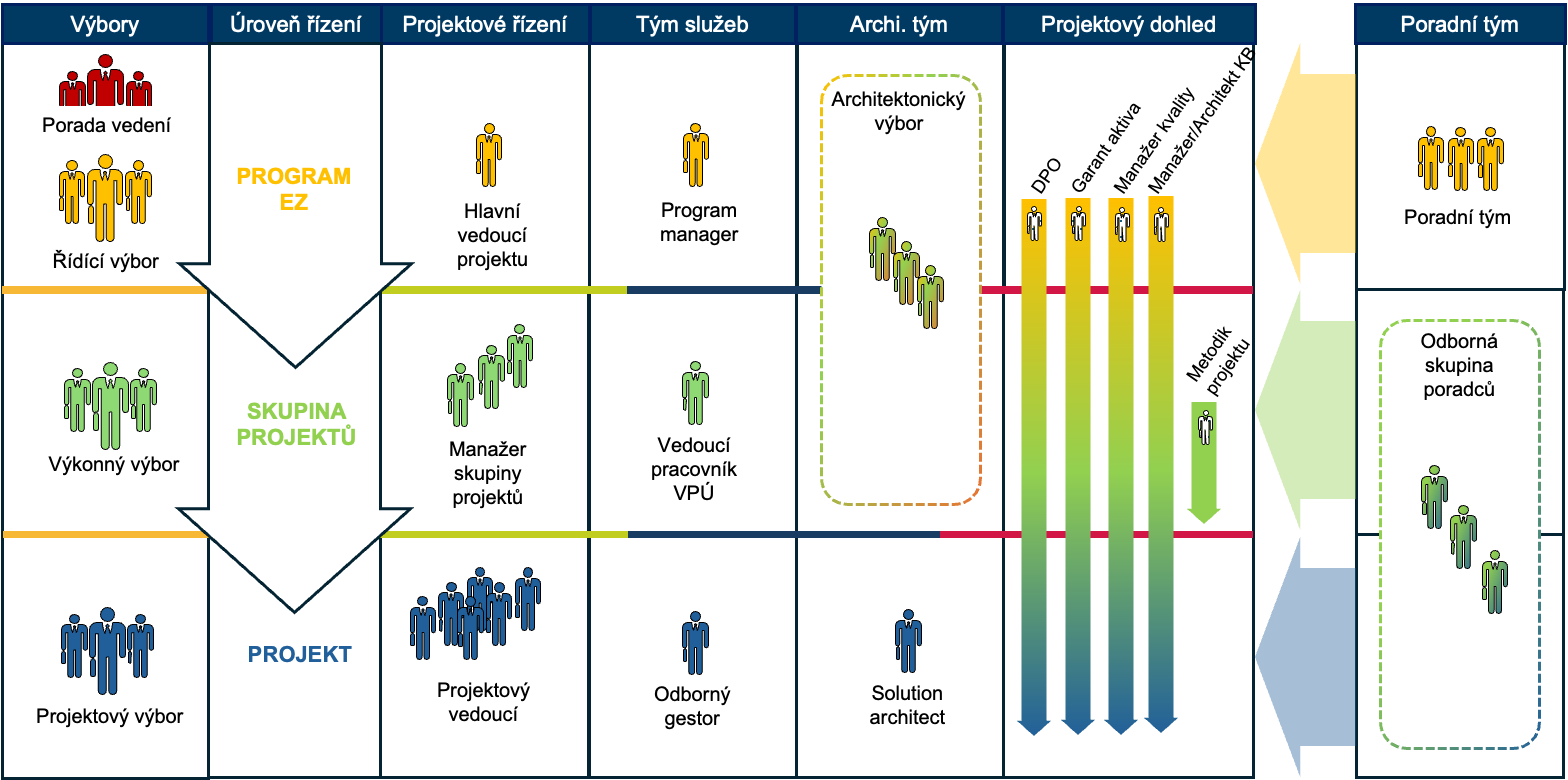 Ministr zdravotnictví
Digitální zmocněnec
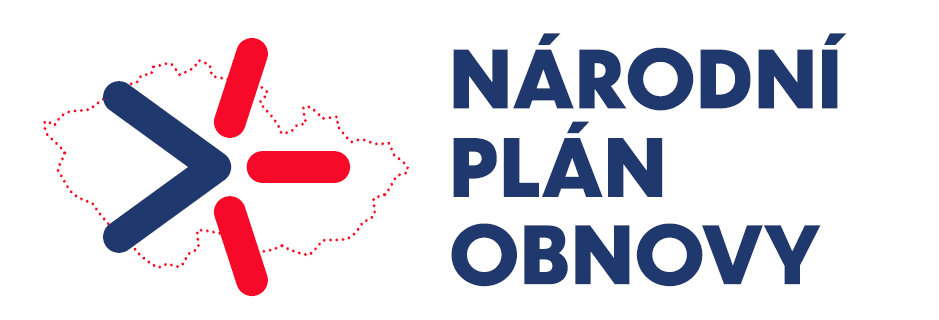 Pracovní skupiny, poradní orgány MZ
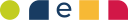 Koordinační role při přípravě, implementaci a hodnocení úspěšnosti strategických rozvojových plánů
Koordinace aktivit mezi realizovanými projekty.
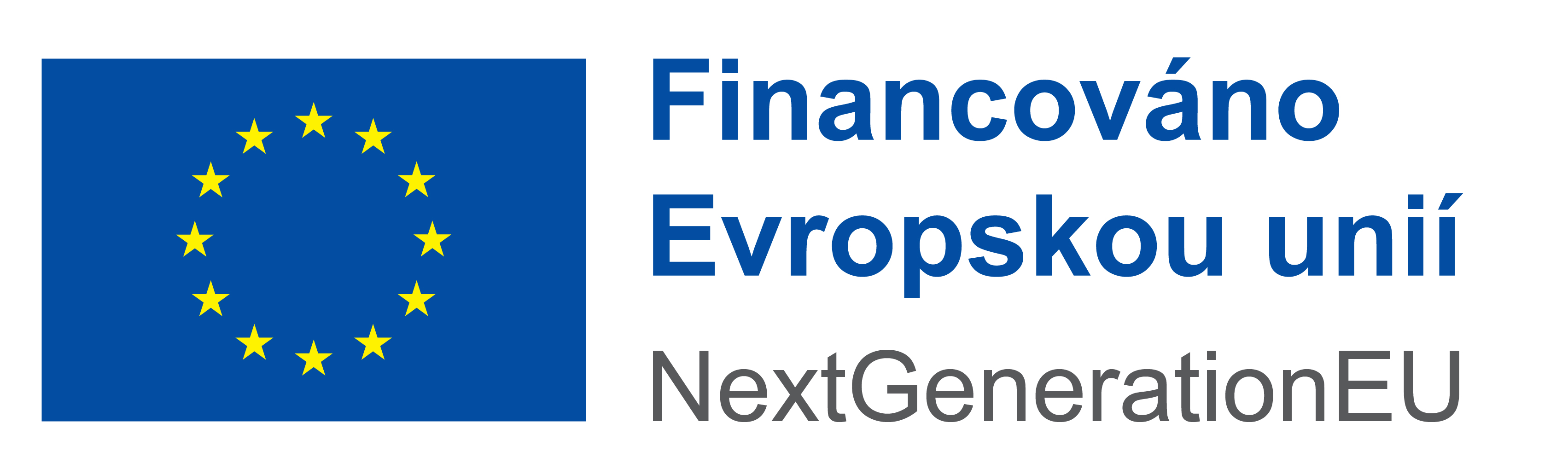 Podpůrné dokumenty - stanovení podmínek realizace, metodika řízení
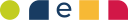 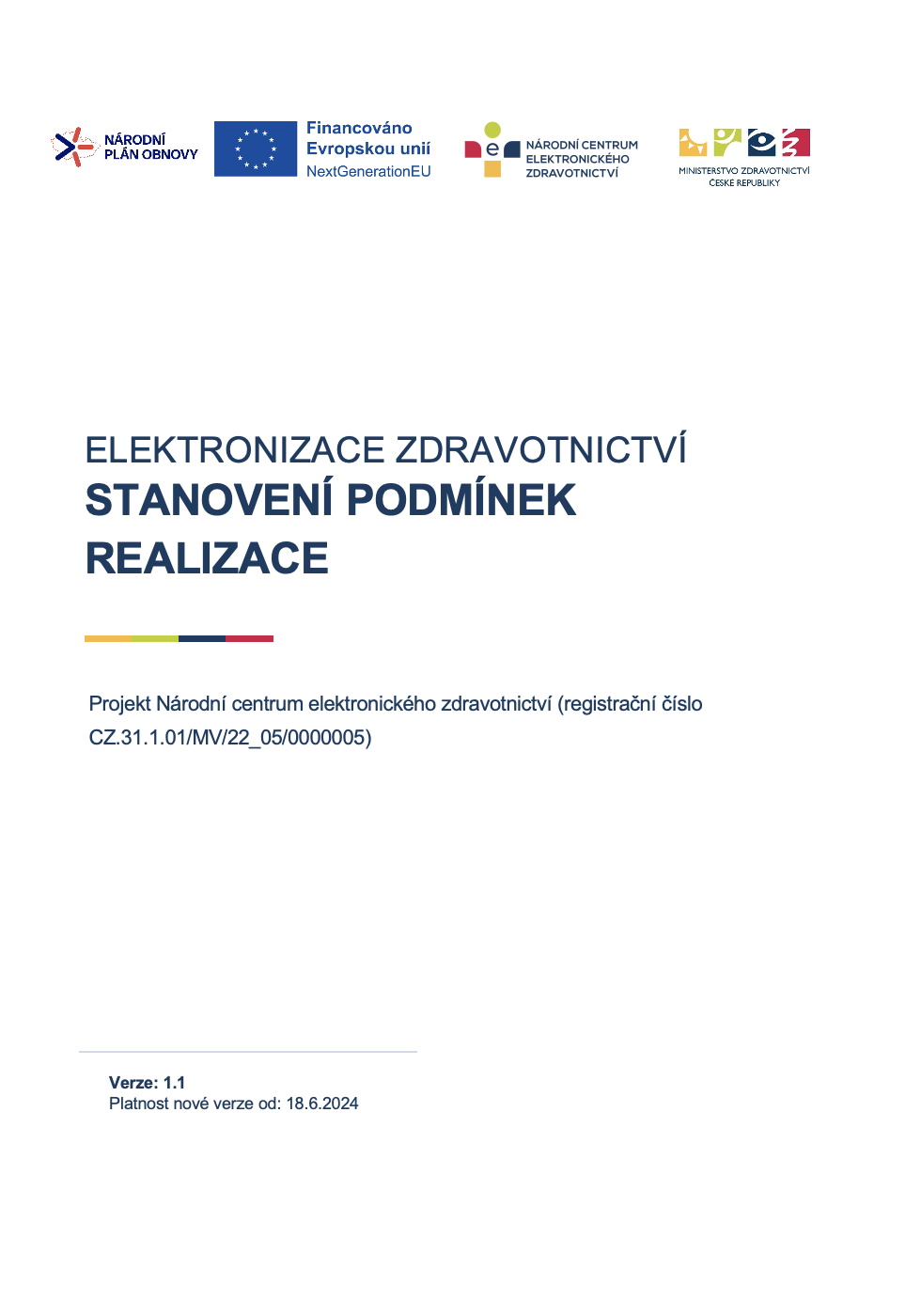 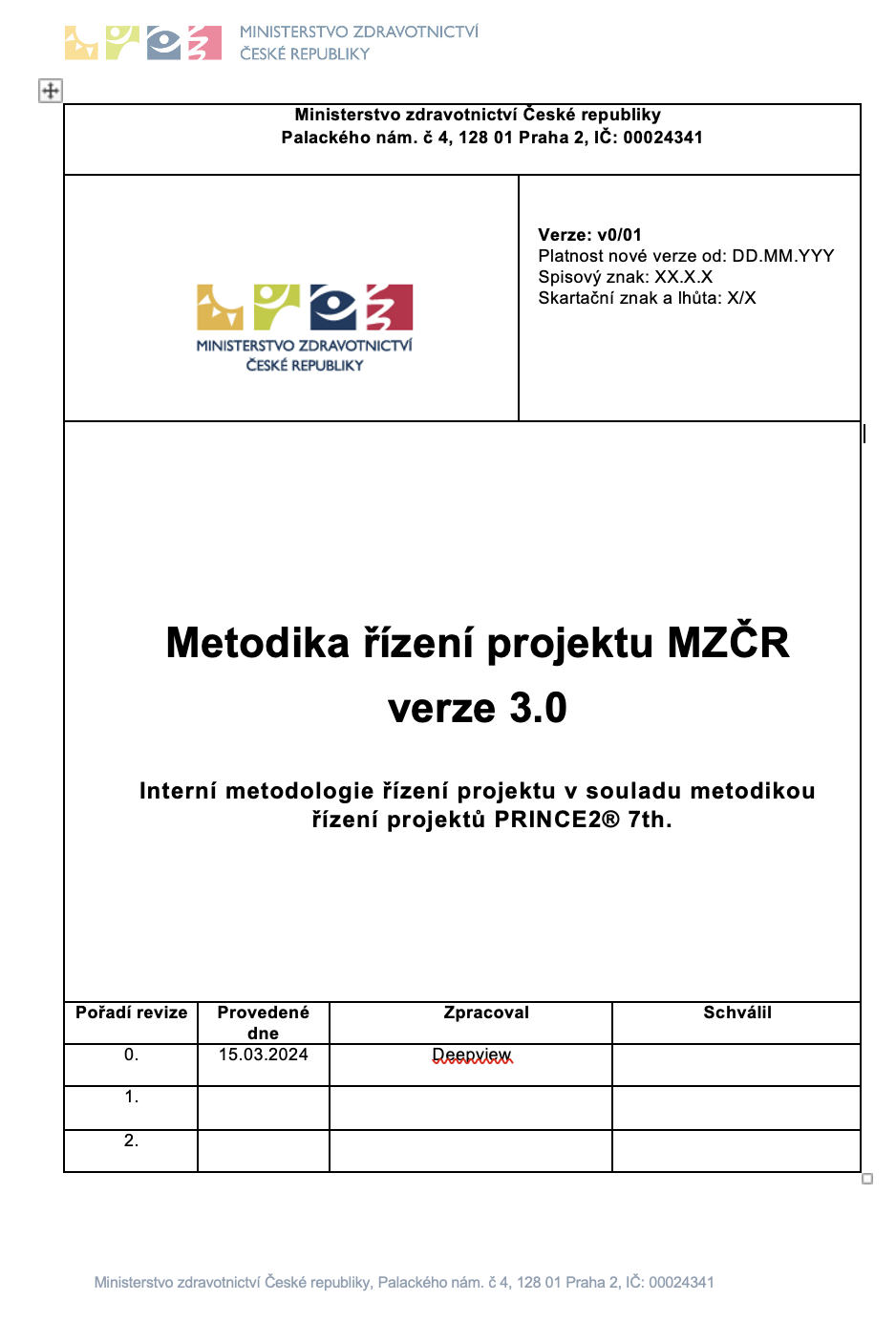 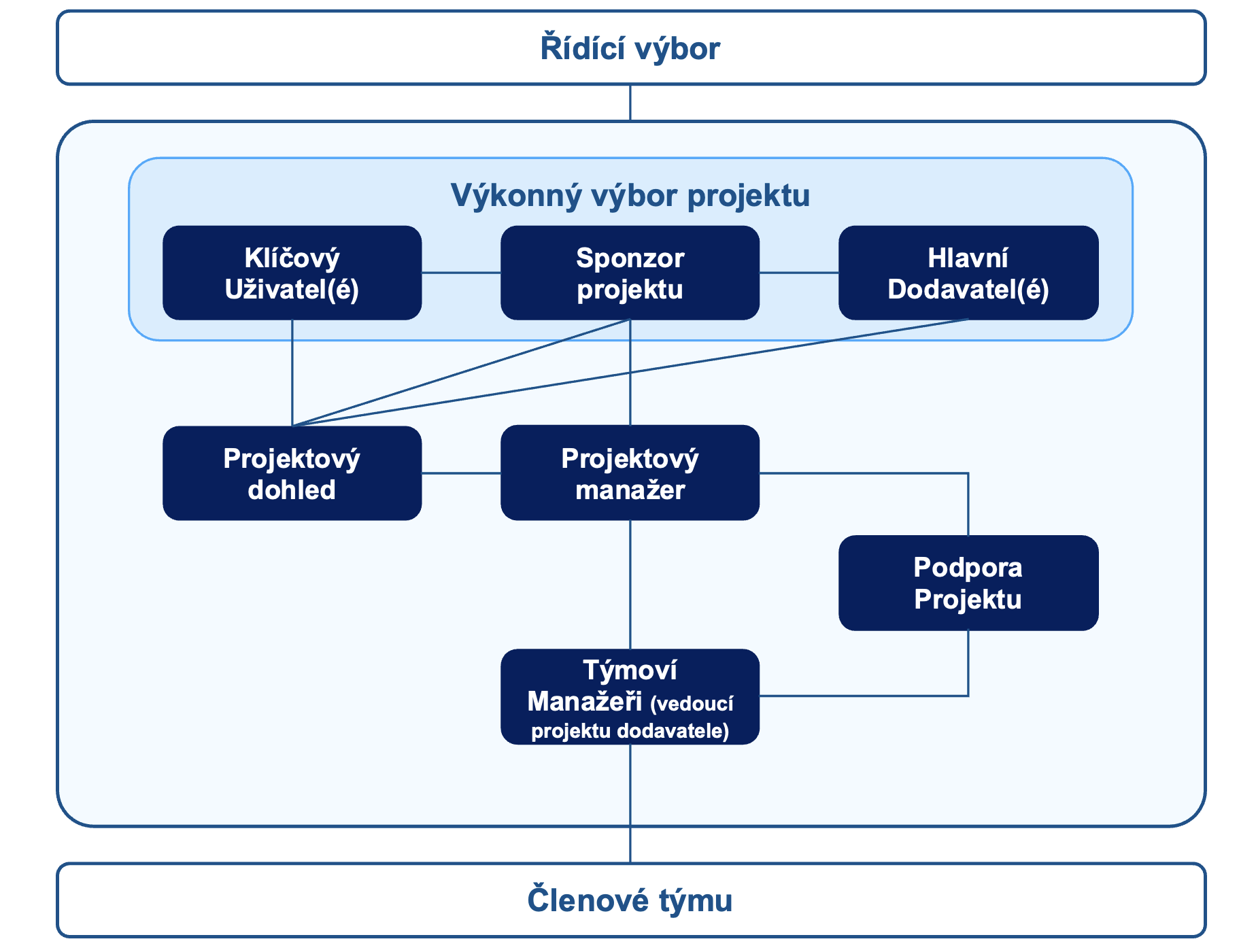 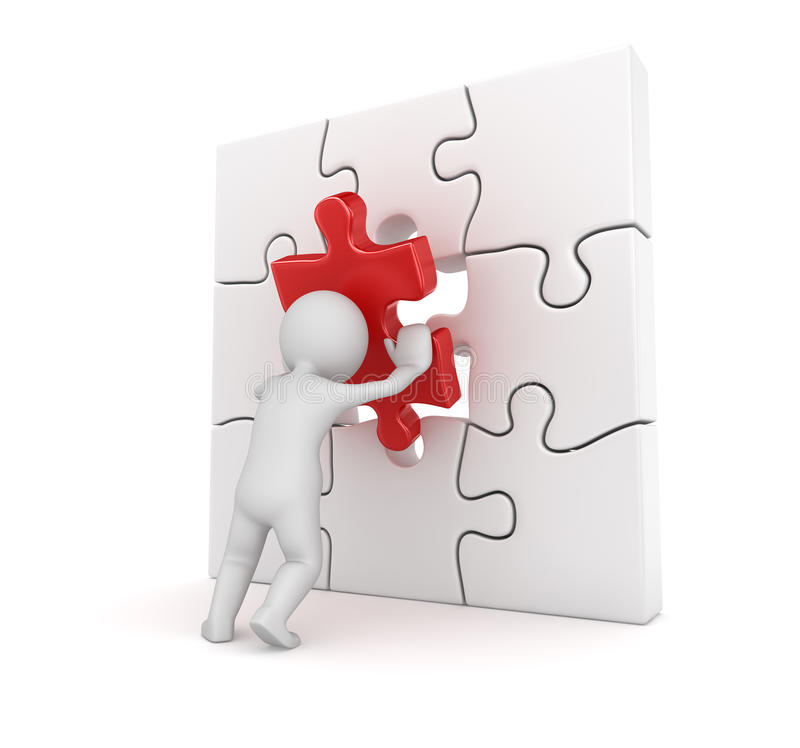 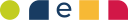 Představení řídící struktury elektronizace zdravotnictví
Návrh usnesení:

„Národní rada elektronického zdravotnictví bere na vědomí podanou informaci“
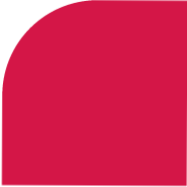 05
Novinky novely zákona o elektronizaci zdravotnictví
Žádanka
Sdílený záznam – řidičský a zbrojní průkaz
Novela vyhlášky o zdravotnické dokumentaci
Vyhláška o telemedicínských zdravotních službách
Certifikační autorita
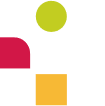 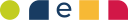 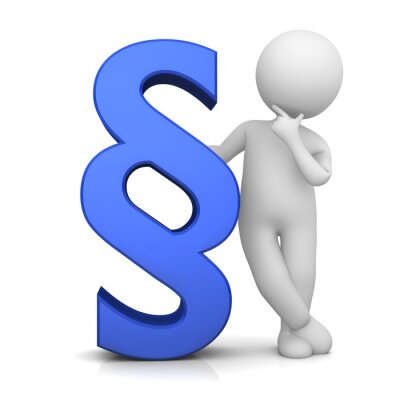 Elektronizace, digitalizace a LEGISLATIVA
Stávající zákon č.325/2021 Sb. o elektronizaci zdravotnictví
 
Účinnost od 1.1.2022
Legislativní rámec nezbytný pro přípravu a realizaci centrálních projektů.
Z důvodu nutnosti přijetí byly z původního návrhu odstraněny komponenty, které byly pro návaznou novelu uvedeny v důvodové zprávě.
Příprava a  realizace klíčových projektů byla zahájena se zpožděním, a to z důvodu nutnosti vybudování kapacitního zázemí, nezbytné dostupnosti dostatečných finančních prostředků a také provozních komplikací, které byly zapříčiněny epidemií COVID19.
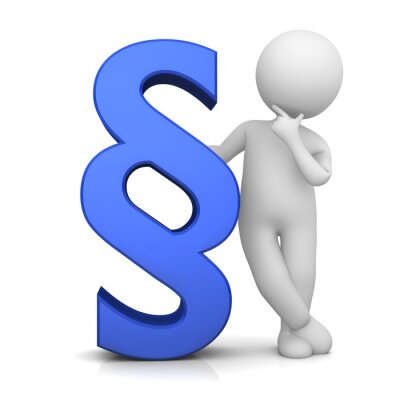 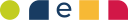 Elektronizace, digitalizace a LEGISLATIVA
Novela zákona č. 325/2021 Sb. o elektronizaci zdravotnictví
Účinnost od 1.1.2026
Vybudováno kapacitní zázemí pro realizaci (NCEZ), realizována VZ a zahájena spolupráce s partnery

V rámci novely doplněny komponenty uvedené v důvodové zprávě „původního“ znění zákona a také potřebné funkcionality k realizaci v rámci centrálních projektů.
Klíčové projekty elektronizace, projekty a funkcionality (1)
Klíčové projekty elektronizace, projekty a funkcionality (2)
Klíčové projekty elektronizace, projekty a funkcionality (3)
Klíčové projekty elektronizace, projekty a funkcionality (3)
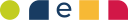 Novinky novely zákona o elektronizaci zdravotnictví
Návrh usnesení:

„Národní rada elektronického zdravotnictví bere na vědomí podanou informaci“
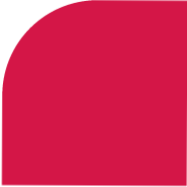 06
Afinitní domény -
sdílení zdravotnické dokumentace
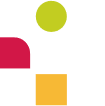 Afinitní domény – sdílení zdravotnické dokumentace
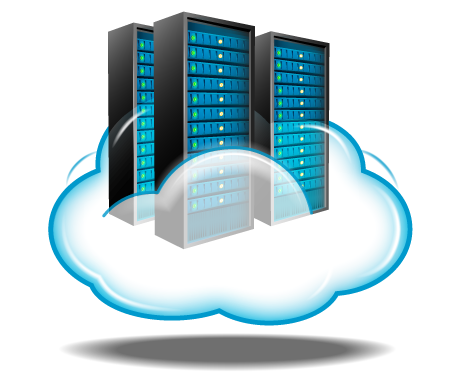 AAfD
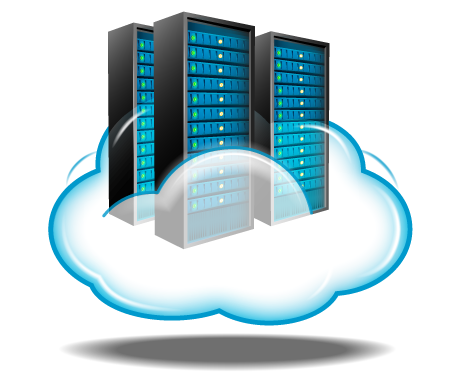 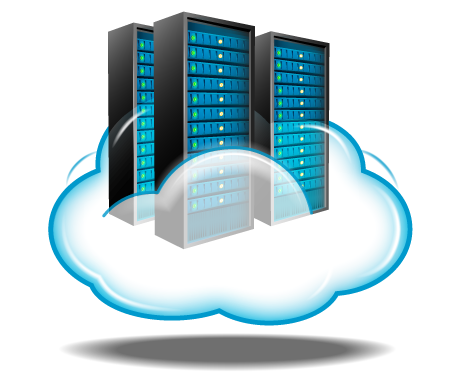 CMS x
AAfD
AAfD
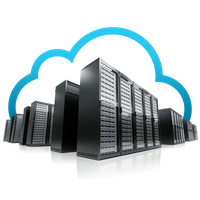 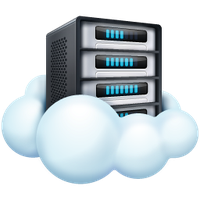 NAfD
NCPeH
2
Afinitní domény – sdílení zdravotnické dokumentace
Interoperabilita
Zajištění provozu
Kybernetická bezpečnost
Zajištění dodržování standardů ze strany poskytovatelů 
Vytvářet podmínky pro implementaci nových standardů (testovací prostředí, zajištění testování  atp.)
Disponovat odborníky pro zavádění standardů
Provozovat prostředí v režimu vysoké dostupnosti 24x7 (99.9…)
Zajištění odpovídající kvality technické infrastruktury
Zajištění dostačené personální kapacity pro správu AAfD a TIF
Zavedení ISMS
Zajištění souladu s požadavky ZoKB
Připravit zázemí řízení KB v souladu s připravovanou novelou ZoKB (NIS2)
Provádět průběžné testování odolnosti proti kybernetickým útokům
Zajišťovat primárně služby:
Zajištění výměny a sdílení zdravotnické dokumentace v rámci prioritních kategorií 
Služby sdílených úložišť 
Zajištění organizace zapojené komunity poskytovatelů zdravotních služeb
26
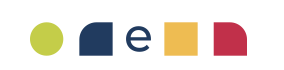 výzvy NPO č.22- eHealth
Afinitní domény – sdílení zdravotnické dokumentace
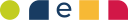 Výzvy vyhlášeny 26. 10. 2023 v celkovém objemu 2,4 mld. Kč EFRR
Zahájení příjmu žádostí o podporu 28. 11. 2023, 14:00 hod
Ukončení příjmu žádostí 28. listopadu 2024
Nejzazší datum ukončení realizace projektu 31. prosince 2027
Způsobilost výdajů od 1. ledna 2021 do data ukončení realizace projektu
Pořízení nových nebo modernizovaných informačních systémů s celorepublikovou působností v oblasti eHealth

Nově pořízená nebo modernizovaná infrastruktura (HW, SW) určená výhradně pro informační systém s celorepublikovou působností v oblasti eHealth.
Doplnění kategorie - úprava - pro žadatele.
Ukončení připomínkování 06/2024
Výzva vyhlášena 6. 11. 2023
Ukončení příjmu žádostí 31. Srpna 2024 – v jednání 
Nejzazší datum ukončení realizace projektu 31. Května 2026
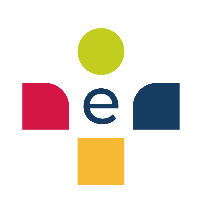 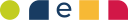 Afinitní domény -
sdílení zdravotnické dokumentace
Návrh usnesení:

„Národní rada elektronického zdravotnictví bere na vědomí podanou informaci“
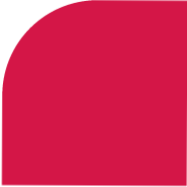 07
Standardy elektronického zdravotnictví – stav a harmonogram
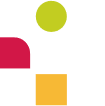 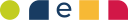 Standardy elektronického zdravotnictví
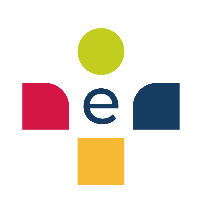 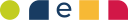 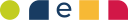 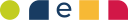 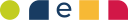 Základní harmonogram
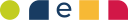 Realizační proces - minitendery
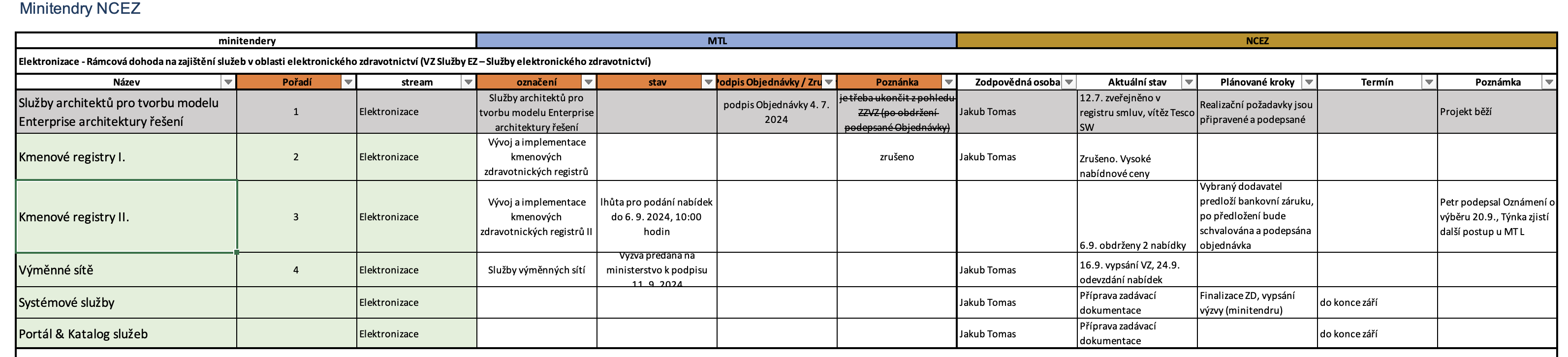 Základní harmonogram
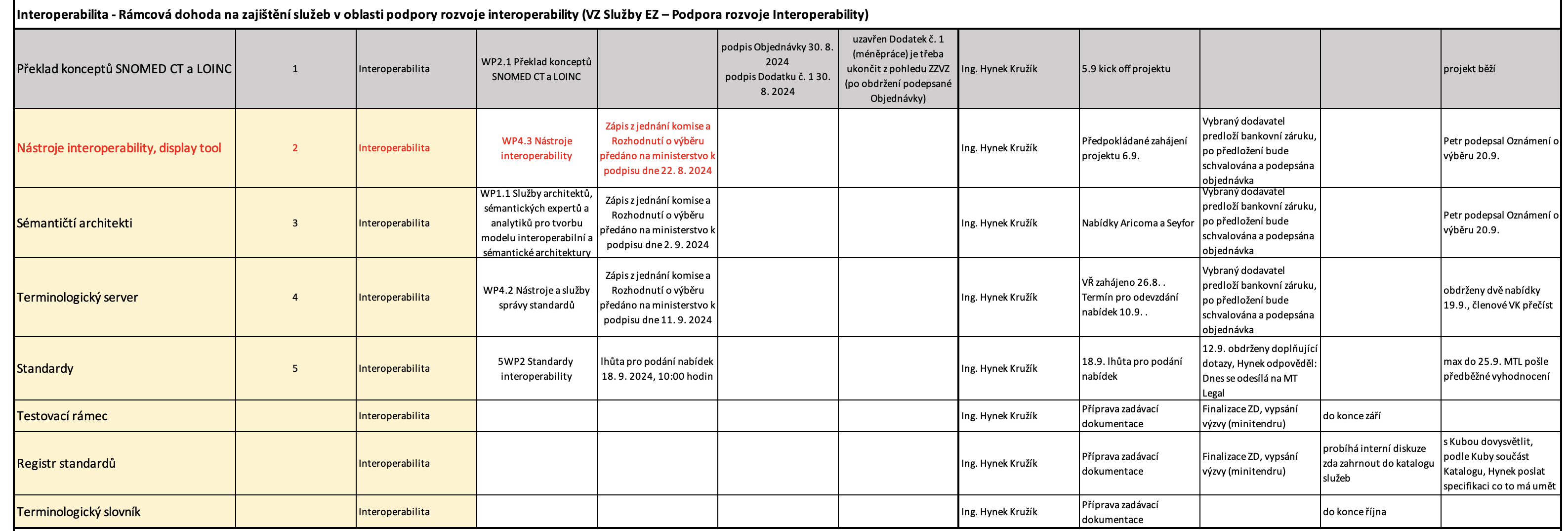 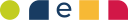 Standardy elektronického zdravotnictví – stav a harmonogram
Návrh usnesení:

„Národní rada elektronického zdravotnictví bere na vědomí podanou informaci“
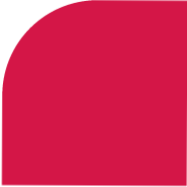 07
Projednání návrhu na ustavení Pracovní skupiny pro telemedicínu a inovativní digitální technologie
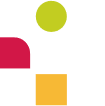 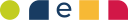 Pracovní skupina pro telemedicínu a inovativní digitální technologie
Pracovní skupina pro telemedicínu byla ministrem zdravotnictví ustavena v červenci 2021, jejím předsedou byl náměstek pro zdravotní péči

V říjnu 2021 vznikla Národní rada elektronického zdravotnictví, jejím předsedou byl ministr zdravotnictví.

Nově byla ustavena Národní rada elektronického zdravotnictví ministrem zdravotnictví 29. dubna 2024, jejím předsedou se stal Digitální zmocněnec ministerstva.

Ke stejnému dni byla ministrem zrušena Pracovní skupina pro telemedicínu s předpokladem, že NReZ si sama zřídí Pracovní skupinu pro telemedicínu a inovativní digitální technologie.
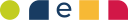 Pracovní skupina pro telemedicínu a inovativní digitální technologie
Statut, Jednací řád a další podklady pro zřízení pracovní skupiny budou rozeslány elektronickou poštou.
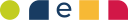 Projednání návrhu na ustavení PS pro telemedicínu a inovativní digitální technologie
Návrh usnesení:

„Národní rada elektronického zdravotnictví bere na vědomí podanou informaci“
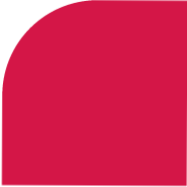 08
Různé
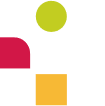 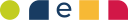 Termín dalšího jednání rady